Thermoforming
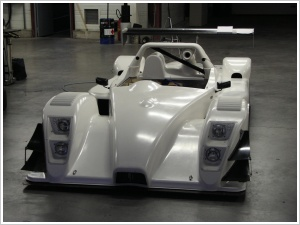 MFG 355
Thermoforming Characteristics
Not dependent on extrusion/melting
Sheets are used as the starting material
This increases the raw material cost over “melted” processes
High raw material waste
Recycled but not at original cost
Thermoforming Variations
Vacuum
Pressure
Plug assist
Reverse draw
Free
Drape
Snap-back, reverse draw, billow
Matched die
Mechanical
Vacuum Forming
Vacuum draws the part against the mold “cavity”
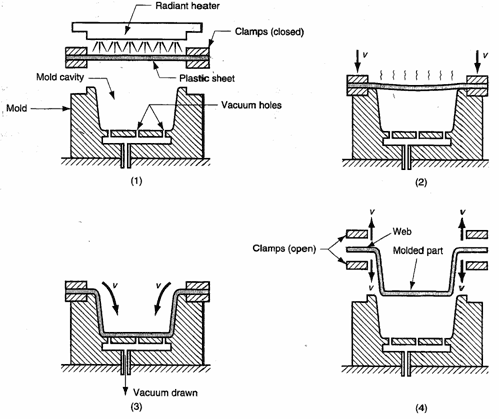 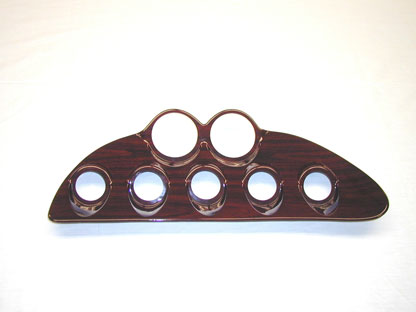 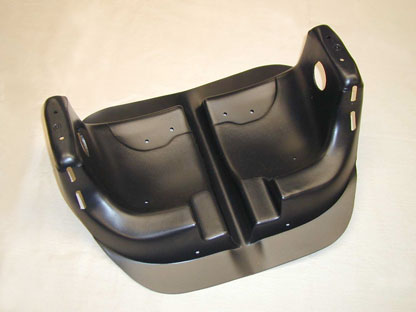 Pressure Forming
Air pressure presses the sheet against the mold “cavity”
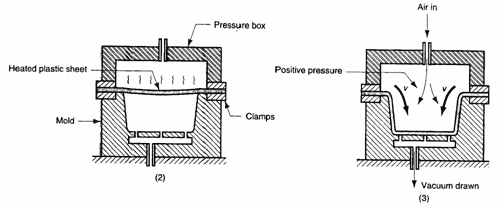 No sound
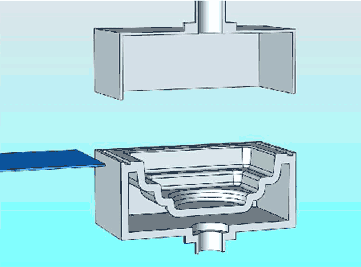 Plug Assist Forming
Plug stretches the material for a more evenly distributed part
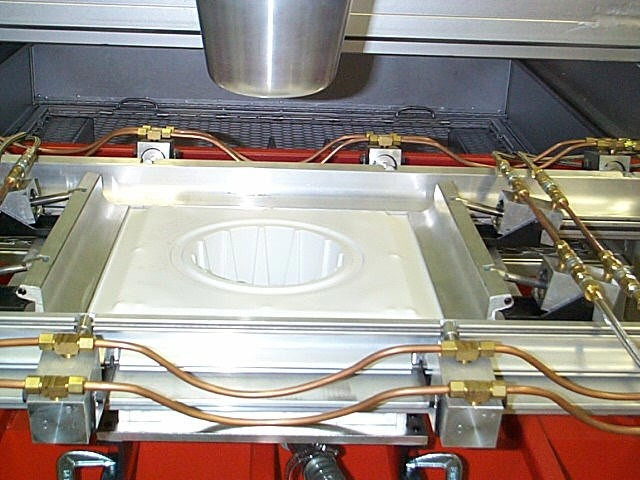 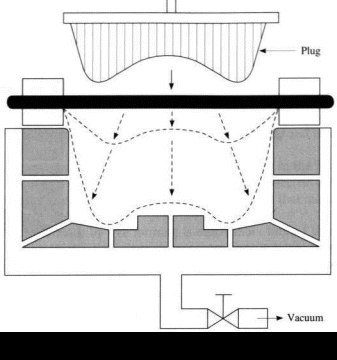 Plug Assist
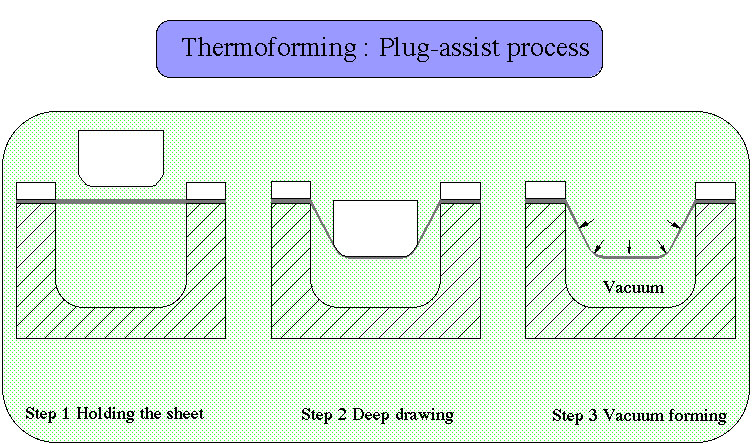 Plastic does not thin when in contact with the plug (or wall)
Drape Forming
Mold “cavity” protrudes upward
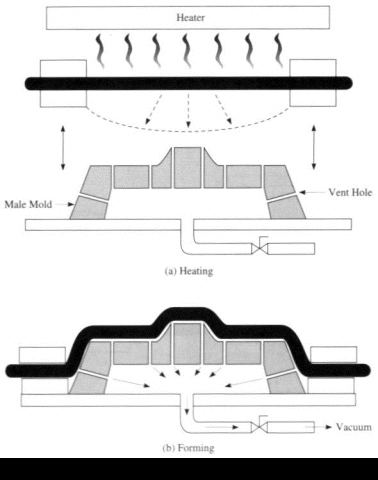 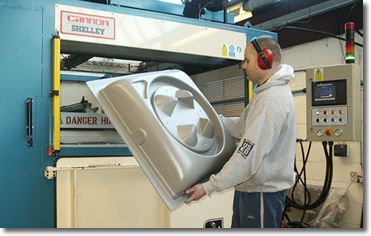 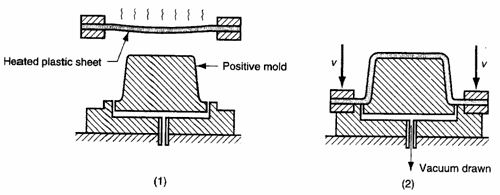 Reverse Draw Forming
Vacuum stretches material before forming for a more uniform part
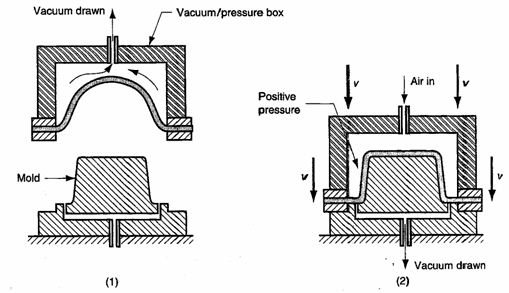 Snap-Back Forming
Two stage vacuum forming process
Stage one pre-stretches material
Stage two forms the material on the mold
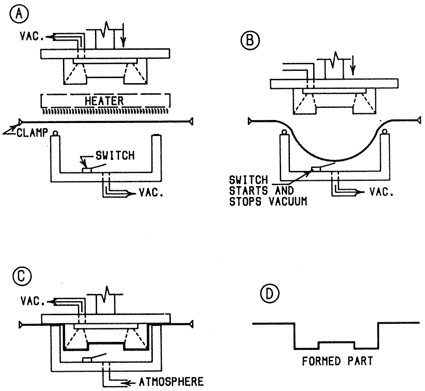 Billow Forming
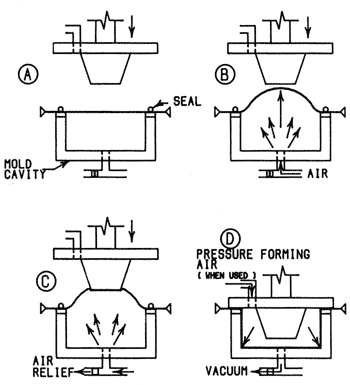 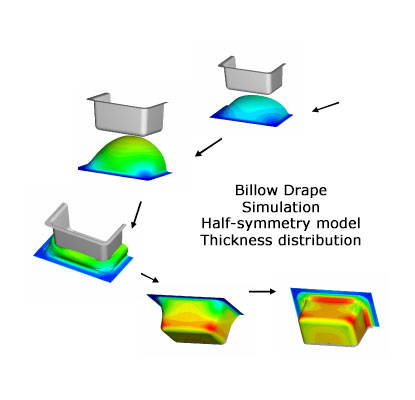 Matched Die Forming
Upper and lower mold “cavities” mate up or match
For greater detail
For complexity
High tolerances
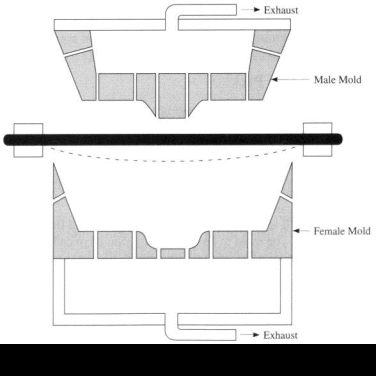 Mechanical Forming
No positive or negative air pressure applied to mole
All molding is done by mechanical means
There is less detail than most of the other processes
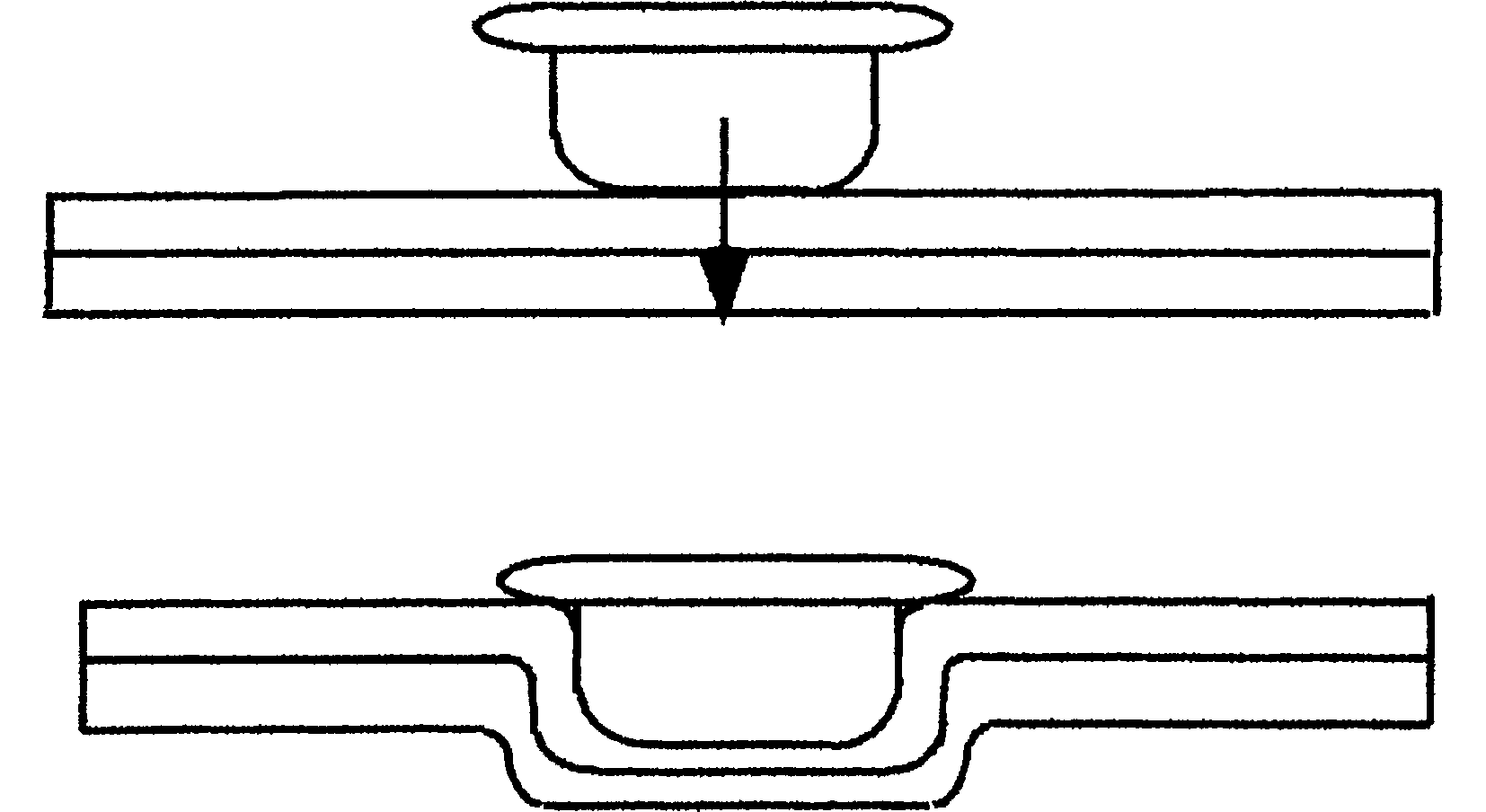 Free Forming
Parts are blown 
No contact with mold surfaces
Excellent optical clarity
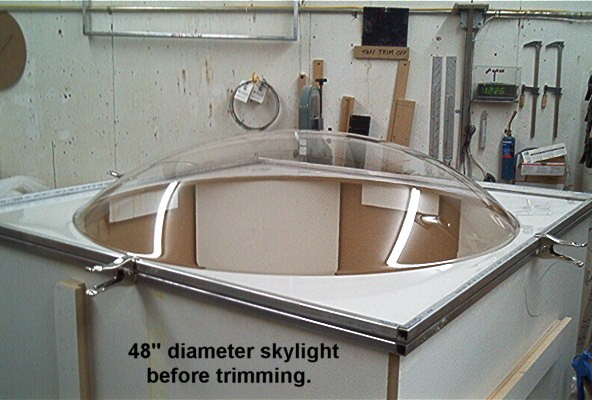 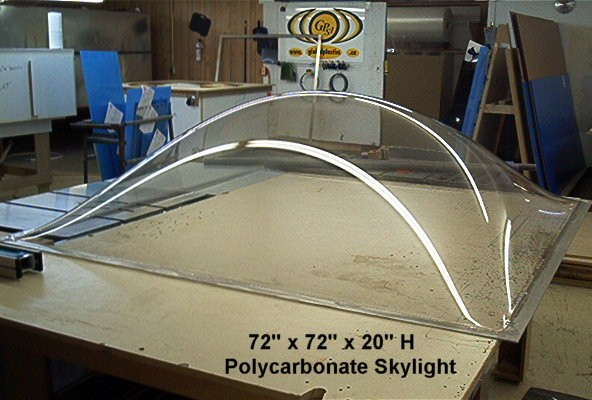 Automation
Blister Pack and Skin Pack
Blister pack has space between material and packaged part
Usually a moderately rigid material
A mold is still needed
Skin pack sheet is held firmly against part
Flexible materials are used
No mold is needed
Blister Pack and Skin Pack
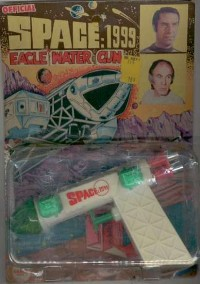 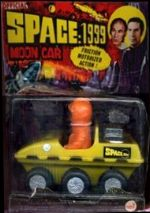 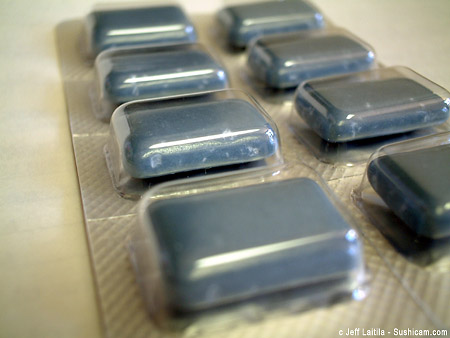 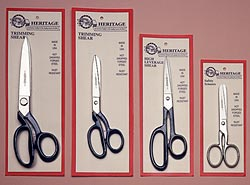 Blister Packs
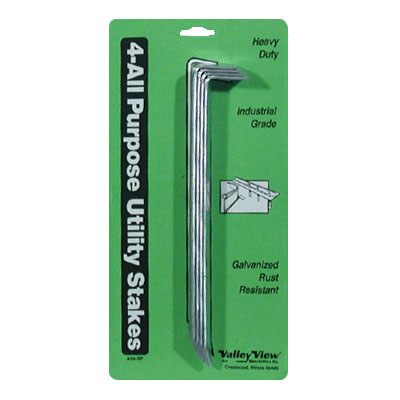 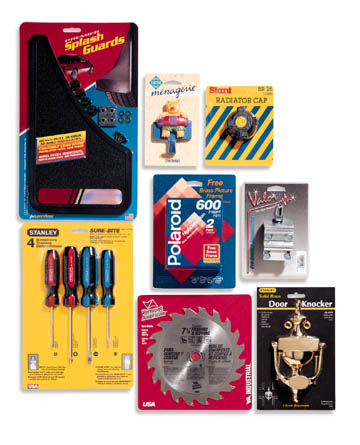 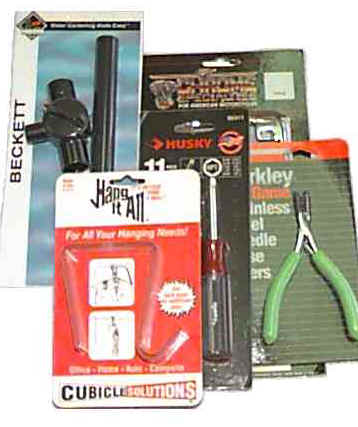 Formed blister pack material
Skin Packs
Form, Fill and Seal
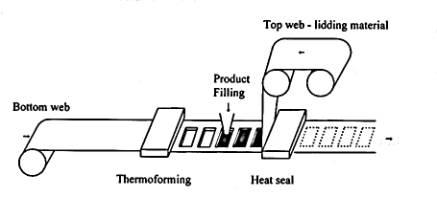 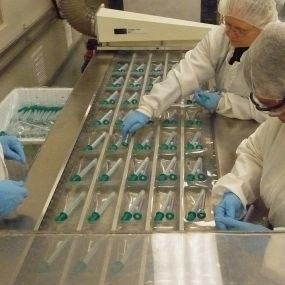 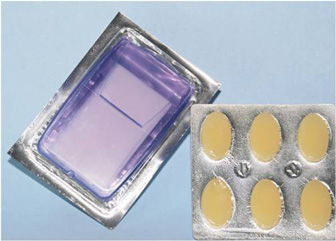 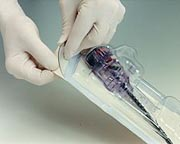 Form, Fill, and Seal
No sound
Twin Sheet Thermoforming
Thermoforming of two sheets simultaneously
Multiple colors or textures
No sound
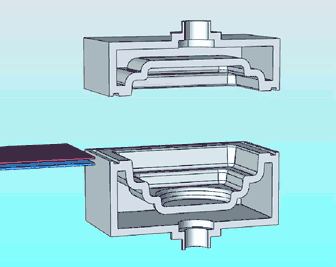 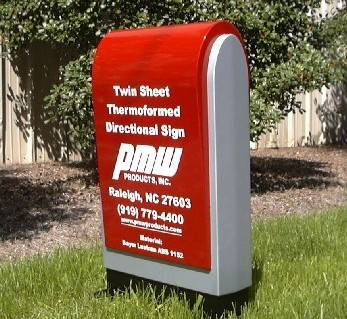 Twin Sheet Thermoforming
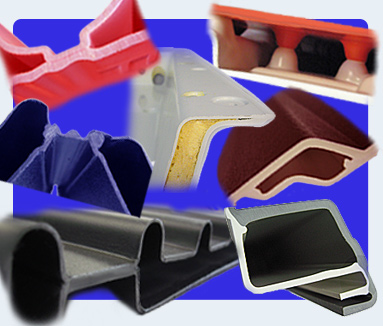 Equipment
Machines
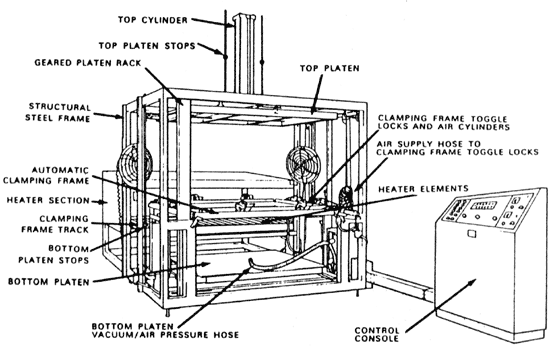 Equipment
Machines
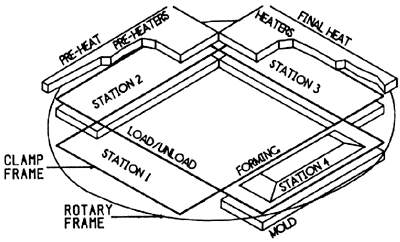 Equipment
Machines
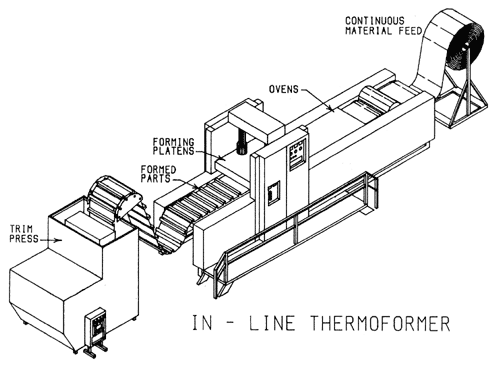 Vacuum Former
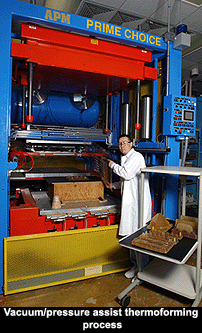 Shuttle Mold Machine
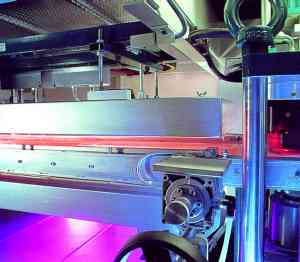 Equipment
Skin Pack Machine
Machines
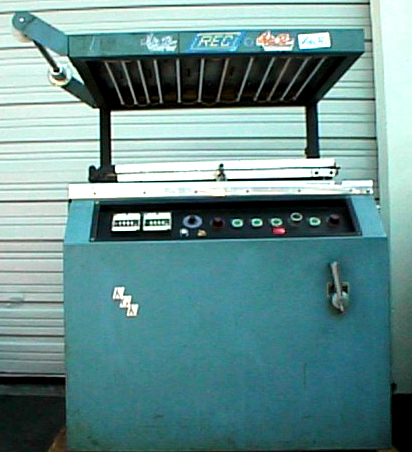 Blister Pack Machine
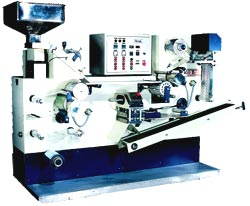 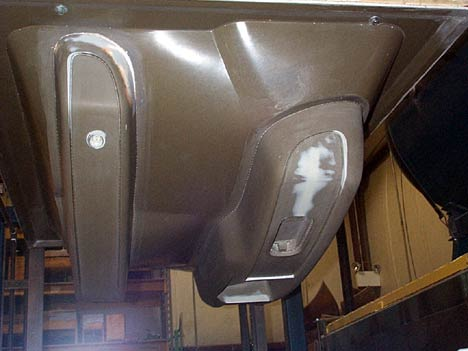 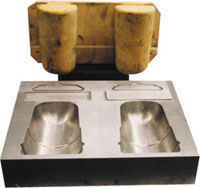 Fiberglass mold
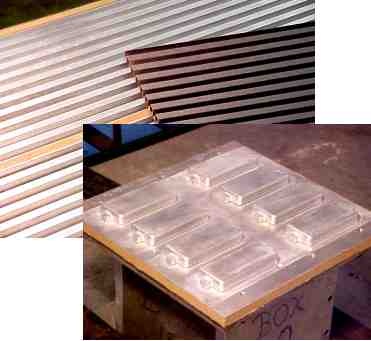 Wooden mold (treated for longer life)
Metal Mold
Equipment
Molds
Materials
Wood 
50-100 parts
Fiberglass
Up to 50,000 parts
Metal
Millions of parts
Thermoforming Molds
Equipment
Molds
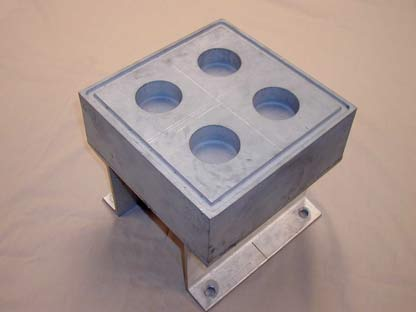 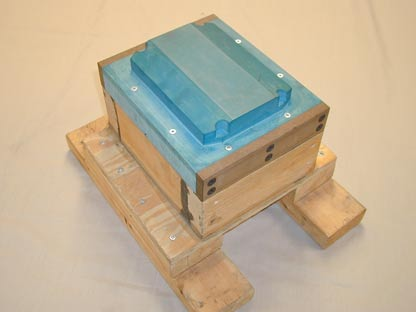 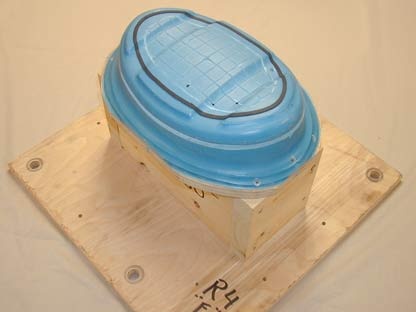 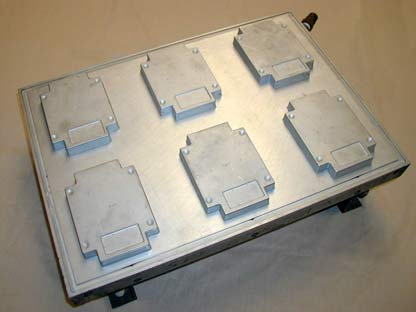 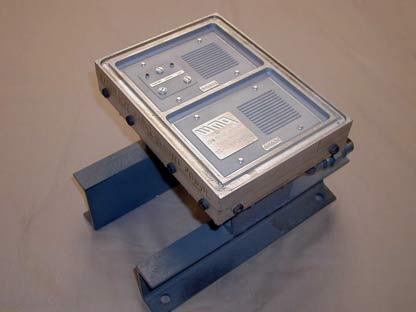 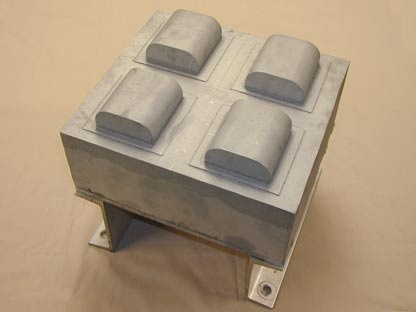 Equipment
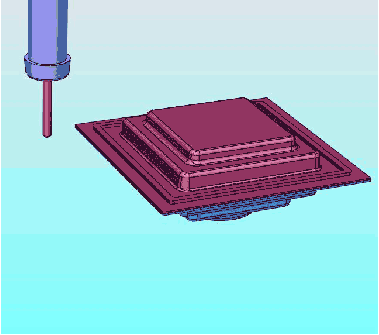 Trimming
Robotic trimming
Die cutting
No sound
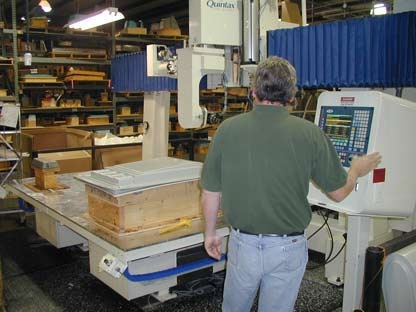 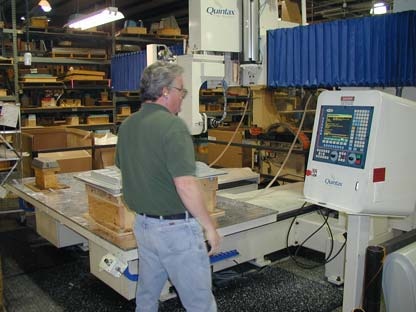 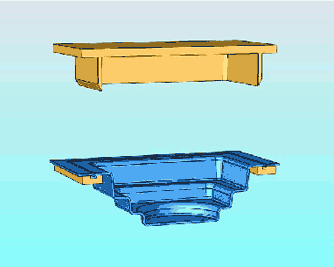 Equipment
Plant Considerations
Material handling
Sheets
Rolls
Part handling
Secondary processes
Trimming 
Scrap handling	
Regrind/disposal
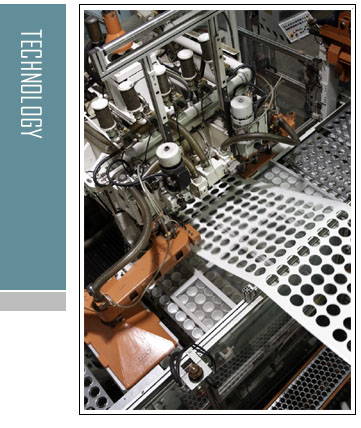 Product Considerations
Materials
Thermal profile
Thermoforming does not take the material to Tm
Material must have a Tg
Thermal degradation is possible
Extruded or cast sheet
Specialty Handling
Drying, pre-conditioning
Product Considerations
Shapes and Part Design
Undercuts
Core pulls
Size
Depth, surface area
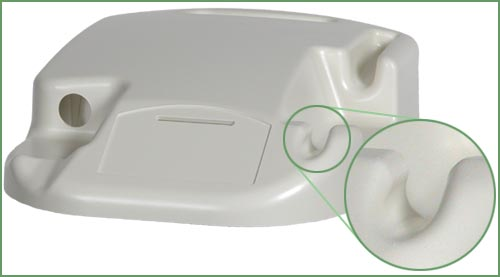 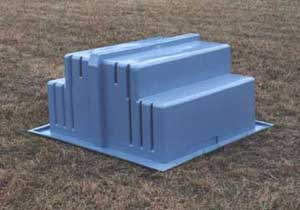 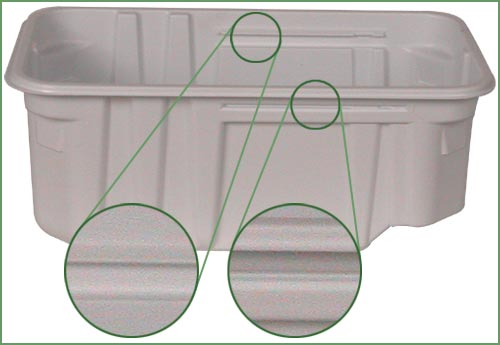 Products
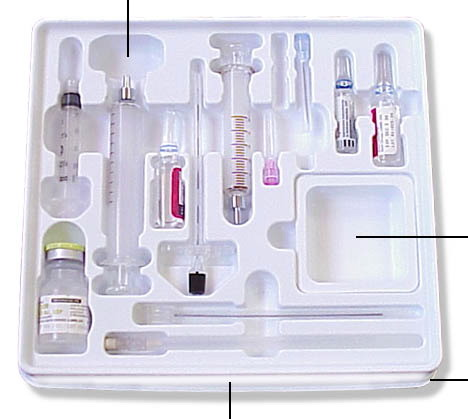 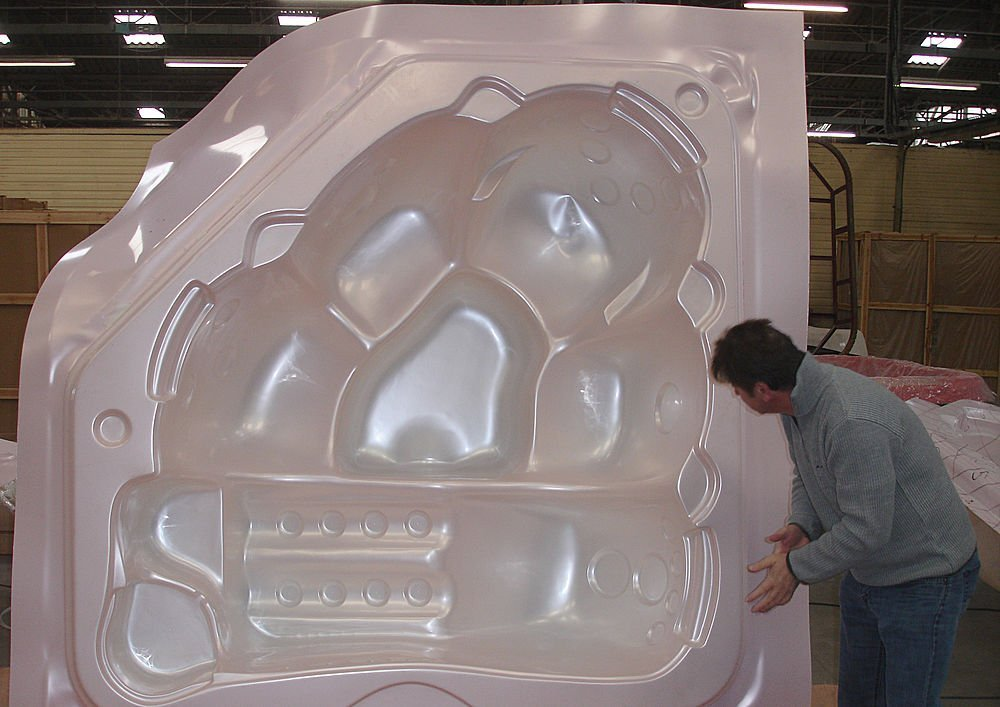 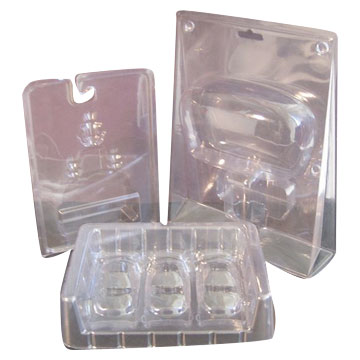 Product Considerations
Draw Ratio (depth to width)
Normally should not exceed 2:1 but can go to 7:1
Area Ratio (area before forming to area after forming)
Measures the amount of thinning, for instance, 1:2 means that the material is half as thick (assuming uniform thinning)
Thermoforming Part Distortion
Operation and Control
Speed of vacuum application
Temperature of the mold
Size of the bubble
Plug size
Thank You